Finance & Budget
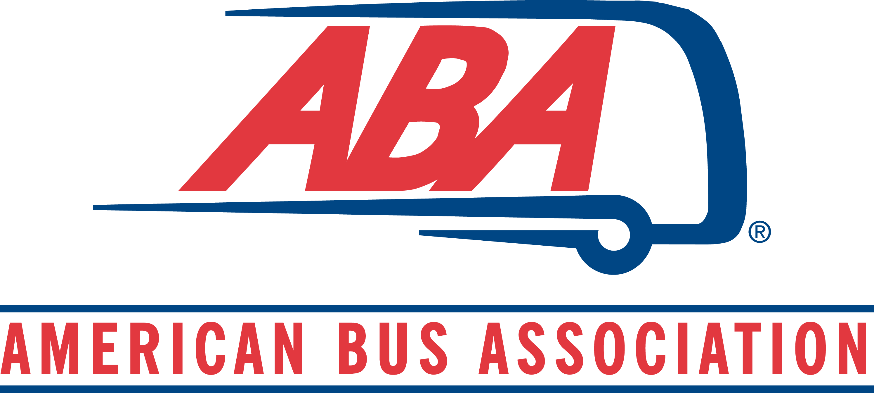 1
ABA Revenue Comparison
ABA Expense Comparison
ABA ReserveABAF Endowment